Davy Crockett Accompanies Barton Stone Followers Who Settle Austin
By David Lee Burris
Early 19th Century America
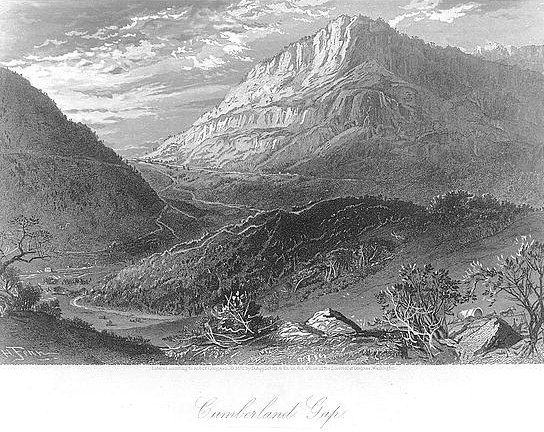 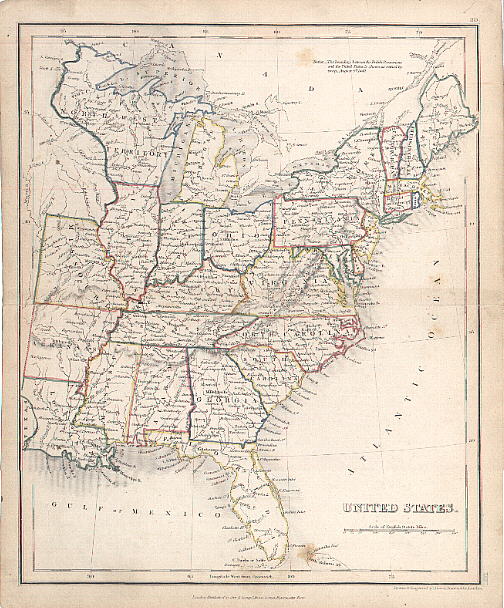 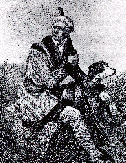 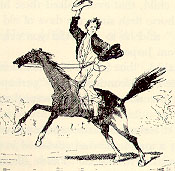 The Restoration Movement:  An American Theology
“From the early to mid-1800’s,  the Restoration Movement became the fastest growing religion on     the American frontier & remained one of America’s largest indigenous religious movements. While many factors contributed to its success,  one of the most important was a shift in the way Americans were coming to understand the nature of man and his relation to God. This new attitude is most succinctly put forward in the Declaration of Independence and helps explain the movement’s growth.   Written only 25 years before the American Restoration Movement,  the Declaration of Independence was a theological document as well as political.”
The Restoration Movement:  An American Theology
The people’s government of the church.  “Since God is no respecter of persons,  but     all have equal standing, there is no separate calling or class for clergy.  All are ‘clergy’,  and all are ‘laity.’  All Christians share the responsibility to promote the church & see     to its good order. There is no divinely chosen hierarchy that stands over the church.  The members of each congregation choose their leaders and select those who preach & teach for them.  Thus,  communion responsibility,  preaching & prayers was placed in the hands of the common people.”  –  Carson Stephens
The Restoration Movement:  An American Theology
The sovereignty of the individual.  “Since God is impartial and all humans are equal before Him,      the Calvinist doctrine of election,  whereby God chooses who will receive salvation,  was rejected.  Each person is free to participate   in one’s own destiny, to accept or reject salvation!”
Red River MeetinghouseLogan County, KentuckyBirthplace Of The Kentucky Revival
The Restoration Movement:  An American Theology
Believer’s Baptism:  Freedom Of The Will.  “Once, while conducting a meeting at Slate Creek,  Kentucky,  a Methodist preacher was in a meeting across town.  Smith attended a service by the side of the creek when the Methodist preacher applied water to a screaming infant.  When ‘Racoon’ had a baptism the next day, the Methodist preacher was nearby standing on the bank.  After the ceremony,  Smith approached the preacher and began to pull him toward the creek.  The Methodist preacher asked him what he was doing. ‘I am going to baptize you, Sir,’  replied Smith.  ‘But I do not wish to be baptized.’  ‘Do you not believe?’ said Smith.  ‘Certainly I do,’ stated the Methodist preacher.  ‘Then come along, Sir,’  said Smith. ‘But,’ said the man, ‘I am not willing to go. It certainly would do me no good to be baptized against my will.’…”
The Restoration Movement:  An American Theology
Believer’s Baptism: Freedom Of The Will.
  “… Racoon Then Stated,  Did you not but yesterday baptize a helpless babe against its will?  Did you get consent first, Sir?  Come along with me,  for you must be baptized.’ But the man protested and Smith released him.”
                            –  Dabney Phillips
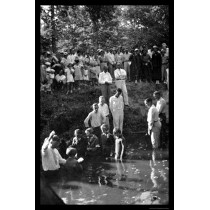 Beyond Annotations & Anecdotal Story: Family Migration/Frontier Resettlement
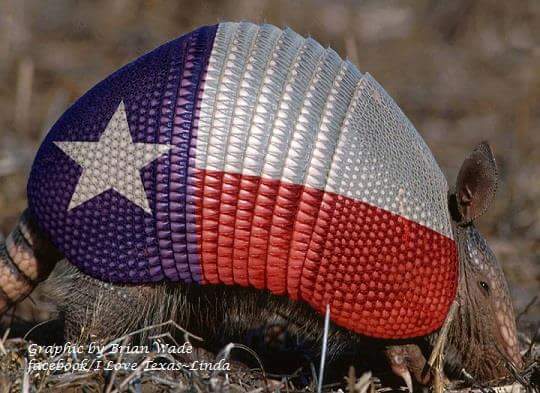 THE HISTORY OF TEXAS CHURCHES OF CHRIST IS THE HISTORY OF TEXAS
19TH CENTURY TEXAS CHURCHES OF CHRIST FOUNDED BEFORE REPUBLIC
19TH CENTURY TEXAS CHURCHES OF CHRIST  - BARTON STONE FOLLOWERS
19TH CENTURY TEXAS CHURCHES OF CHRIST TRAVELED W/ DAVY CROCKETT
Texas Restoration Movement:  Barton Stone & Davy Crockett
“It seems that Benjamin Lynn,  a minister for the Separate Baptist church,  became interested in the Restoration work & preaching of Barton Stone, and          sometime around 1805 came to Stone to be baptized.     He then aligned himself with the Church of Christ.  Benjamin Lynn had two daughters,  one of whom,  Rachel,  married Marshall D’Spain.  Benjamin Lynn  died in 1814,  but two years later,  his daughter and     son-in-law moved to Waterloo,  Alabama where they established a church. The reason the Waterloo church disappeared from the Alabama records is because in 1835,  the entire church moved to Texas.”
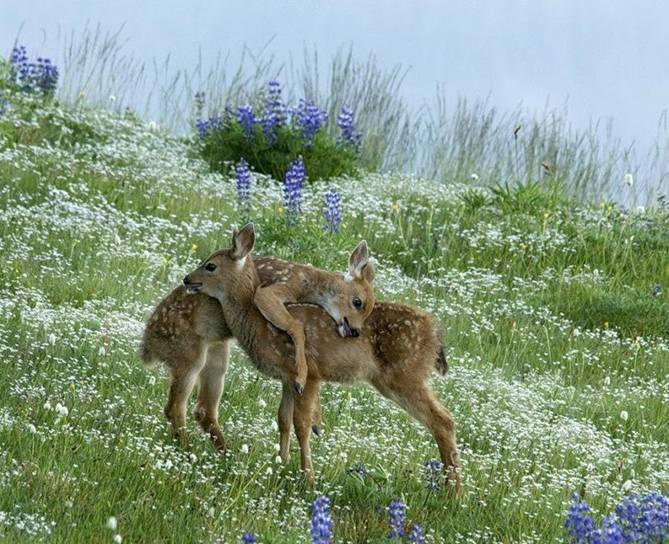 The History Of Benjamin Lynn
Born In Chester County, Penn.
 4th Child Of Irish Parents, Andrew Lynn, His Father
Was A Slender, Dark-Skinned Man, With Blue Eyes, His Height Was 5’10” 
Very Fine Marksman, Lived Among The Shawna & Delaware, Maumee and Kickapoo Indians Four Years – Learned Their Languages
As A Trapper He Became Aware Of All The French Settlements East And West Of The Mississippi
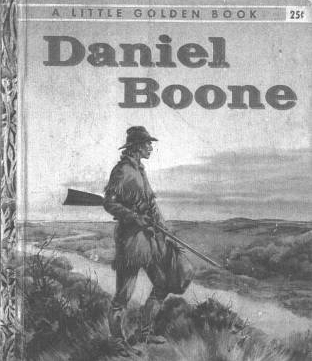 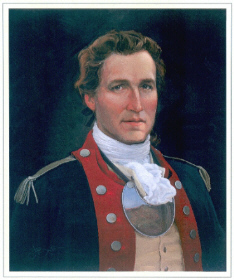 Went To Fort Pitt, (Now Pittsburgh) And Became Good Friends With George Rogers Clark
Served Clark As Spy For His Army Until Clark Came To The Falls Of The Ohio, Where Lynn Was Given The Rank Of Captain.
Ft. Harrod


Harrodsburg, Kentucky
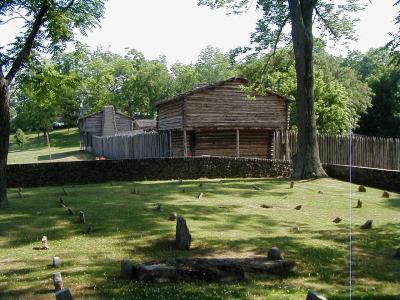 The History Of Benjamin Lynn
Seventeen Men Placed Under Him, And He Was Sent To Fort Harrod, Kentucky - 1772
During Revolution Helped The Settlers At Ft. Harrodsburg Against The Indians
1779 Married Hannah Soverigns, Then Learned To Read – His Text Was The Bible At Harrod’s Station
To Bardstown, KY, In 1780
1782 Lynn Formed A Separate Baptist Group - Baptized Seven People In Nolin Creek, Believed To Be The First Baptisms In Kentucky
In 1805 Lynn learned of Barton Stone and his work at Cane Ridge.
   i.   Stone was immersing and he was      not a Baptist.
   ii.  Lynn traveled to Cane Ridge and              Stone baptized him.
  iii. B.F. Hall reflected in his journal.
The History Of Benjamin Lynn
Moved To North Alabama With Family – About 1810
He Was Alabama’s First Located Preacher
That Year Organized A Church In North Part Of What Is Now Huntsville, Alabama
Wife Died in May, 1814, Huntsville, Alabama
Died December 23, 1814 – In The Home Of John & Esther (Lynn, 2nd Dau.) Chisholm, Buried On Church Cemetery Ground, Present Location Unmarked On The Campus Of Alabama A&M.
The History Of Benjamin Lynn
The Family Without Lynn
When Legalization Of Settlement In Northwest Alabama Came Open, in 1816, The Chisholms Moved To Florence Area & Began Worshipping In Their Home
By 1824 A Congregation Was Planted, The Oldest Continuous Church of Christ In N.W. Alabama, Now The Stoney Point Church Of Christ
The Chisholm Graveyard Is The Oldest Cemetery In N.W. Alabama
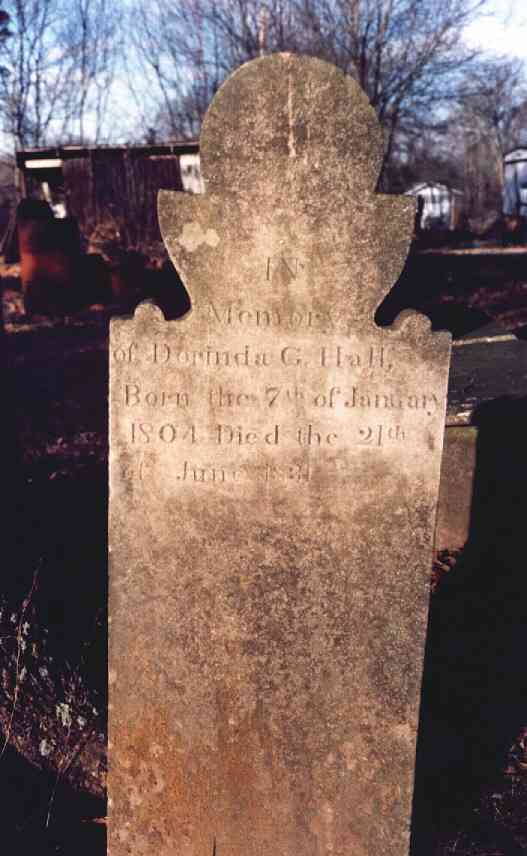 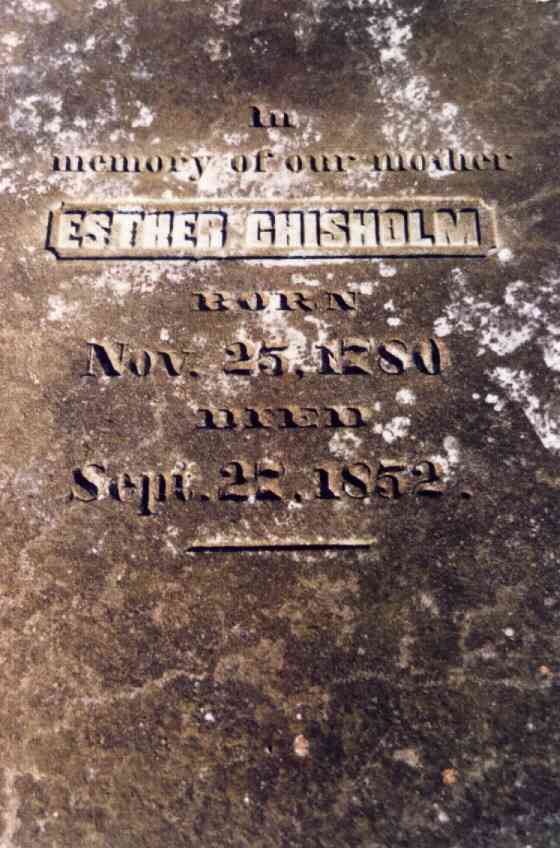 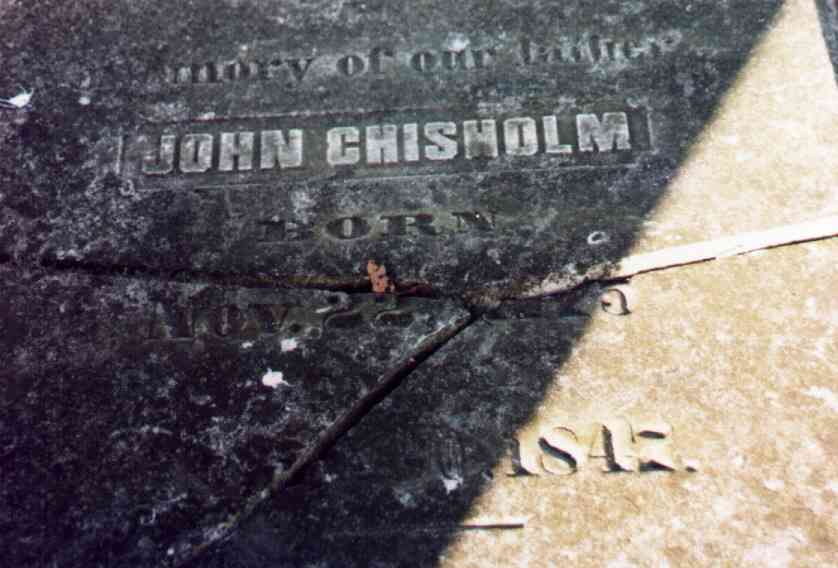 Grave Of Dorinda Chisholm Hall, Wife Of B.F. Hall
Dr. Mansil W. Matthews
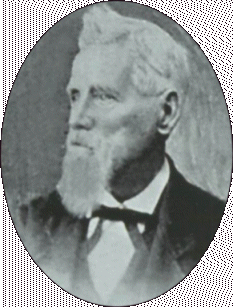 1806-1891
Buried At
Paradise, Texas
Church In Waterloo, Alabama Grows
Another Of Lynn’s Daughters, Rachel Married Marshall DeSpain & Moved To Waterloo, Alabama
In 1826, The Church Of Christ At Waterloo Was Established.
While In Waterloo, A School Teacher In The Community, Mansil W. Matthews, Taught The Daughter Of The DeSpains, Hetty.
The DeSpains Taught Him The Gospel & He Was Baptized For The Remission of His Sins, Very Soon Thereafter Began Preaching
Matthews And Lynn DeSpain, Son Of Marshall & Rachel, Were The Preachers For The Congregation
[Speaker Notes: During the battle of San Jacinto, General Sam Houston was injured. The doctor that treated him was Dr. Mansil W. Matthews.
Served in the 1st and 7th congresses of the of the Republic of Texas.
During the war he was a firm unionist, and barely escaped a vigilanty attempt on his life by some southern sympathizers.]
Lynn’s Influence In NW Alabama
1830 The Church Ordered 300 Songbooks From Barton W. Stone’s Publishing House. Mentioned In Christian Messenger Vol. 6 #12 Dec. 1832 page. 380
Marshall Died, And Is Buried In Waterloo, Ala.
N.T. Christianity Comes To Texas
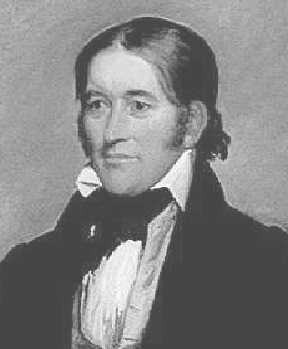 David "Davy" Crockett(1786-1836)
According To 1936 Document Prepared By Jewell Matthews, Descendant of Dr. Mansil Matthews, Cheap Land In Texas Prompted Nearly The Whole Town To Desire To Move To Texas*
The entire Church Left Waterloo, Alabama In 1835
It Was A Church On Foot, Wheels, & Horseback
Leading Them Was David Crockett
Slow Travel, With Sundays Set Aside For Worship, Crockett Left The Group At The Mississippi River
Crocket Passed Among The Campers, Greeting Each Man, Woman And Child; Left With Them An Affectionate Farewell, Mounted His Noble Bay Charger, Accoutered For Battle, And Waved His Cap, Halloed, ‘Hurrah For Texas,’ As He Galloped Away At The Head Of Some Sixty Volunteers For The Texas Army!  Off They Went To The Alamo
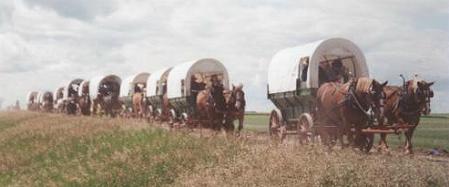 * They Founded Waterloo, Texas   
   Later Renamed - Austin, Texas
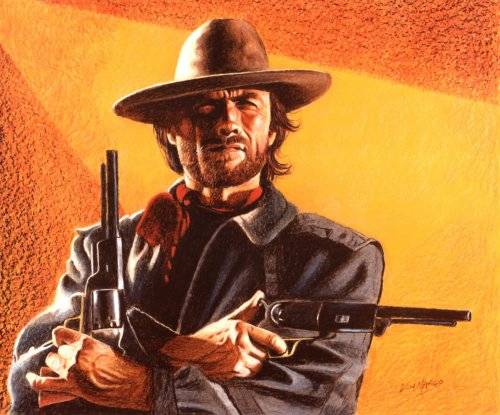 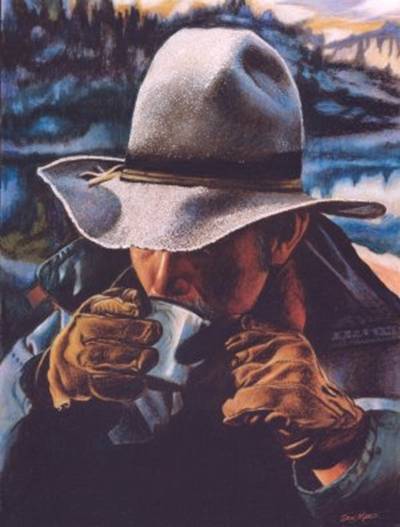 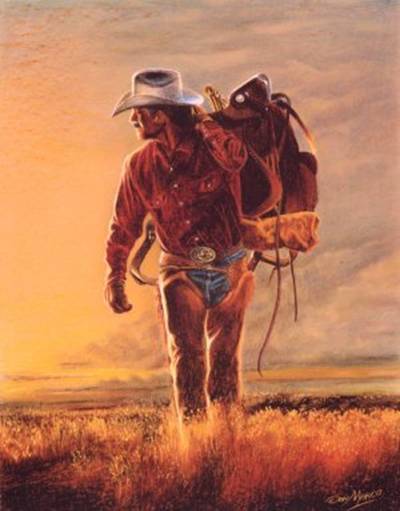 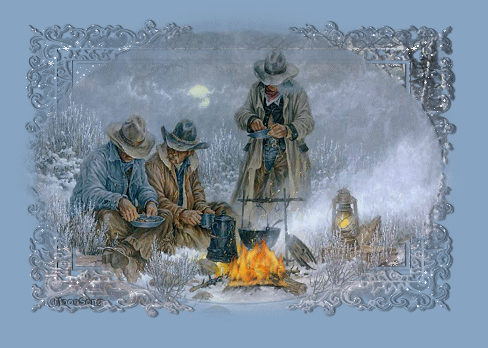 David Lee Burris:
Crockett was disillusioned from his congressional experience and highly disappointed & very critical of the Jackson administration’s expulsion of the Cherokee from the Georgia area in the “Trail of Tears.”     He was actively looking for new lands and new frontiers of the mind!
Texas Restoration Movement:  Barton Stone & Davy Crockett
“Practically,  the whole Alabama community formed a company and started for Texas during the last half of the year 1835.  The caravan,  on its long and tiresome journey,  did not travel on the Lord’s Day.  The members spent the day in worship and rest.  Almost the whole company was made up of Disciples.  It was a Church on foot,  on wheels,  and on horseback.  This ‘church on wheels’  was accompanied as far as Memphis,  Tennessee,  by Davy Crockett,  the hero of the Alamo.  At Memphis he departed to lead sixty volunteers to join the Texas army. When the church arrived at Ft. Clark, Texas, they settled there temporarily. After the war with Mexico ended, the members of the church scattered to settle in various parts of the state.  The Restoration movement spread with them & churches were established throughout Texas.  So it was that,  in 1853,  the church came to be established in a town in Texas that had also been named Waterloo.  But by then,  it had been renamed Austin and had become the state capital.”
- Theologia, Summer 2002
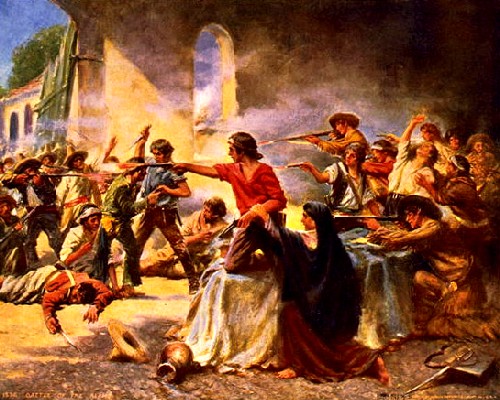 The Texas Revolution Was Against An Imposed Catholicism
N.T. Christianity Comes To Texas
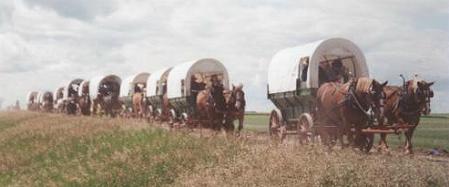 TEXAS RANGERS ORIGINATED           TO PROTECT SETTLERS FROM 
KARANKAWA CANNIBALS!
N.T. Christianity Comes To Texas
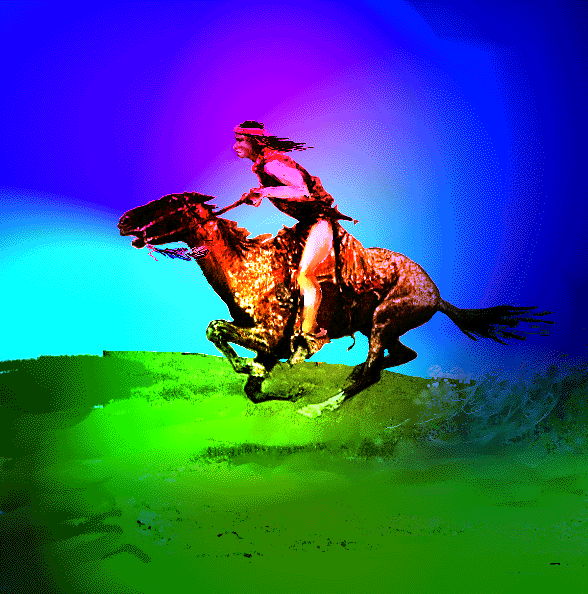 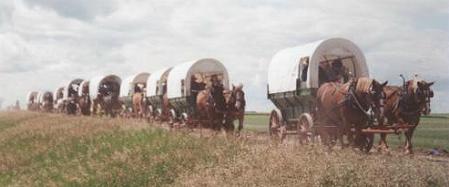 FOUNDING TEXAS RANGERS
PROTECT SETTLERS FROM 
KARANKAWA CANNIBALS
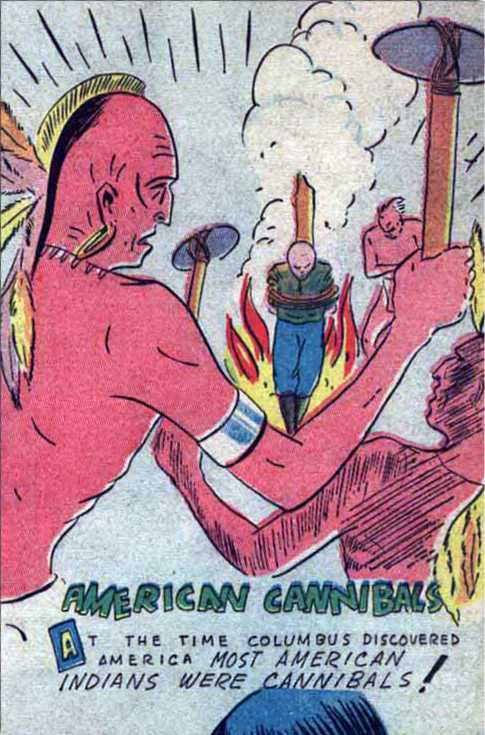 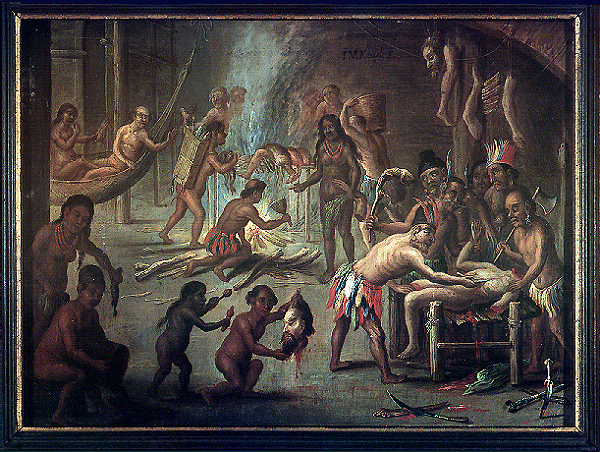 1534
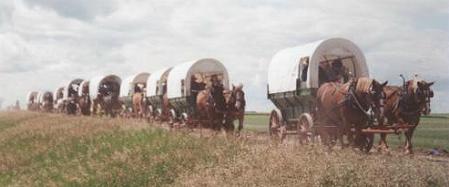 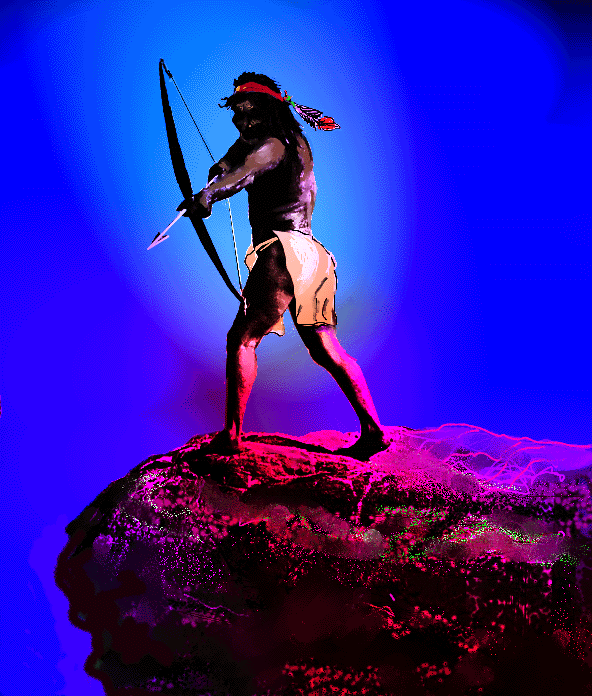 Dr. Mansil W. Matthews
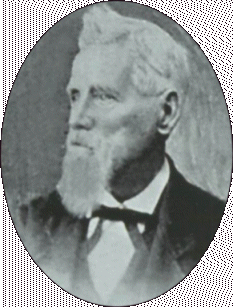 1806-1891
Buried At
Paradise, Texas
The Church of Christ In Texas
Later Dr. Mansil Matthews Would Take Part In The Fight For Texas
He Joined Sam Houston’s Fighters As A Doctor, Administering Medical Aid To Houston When Santa Ana Was Captured at Battle of San Jacinto.
Still Later, Matthews Served As Member Of The First Congress Of The Republic Of Texas, October, 1836
The Church Was Established In Clarksville, Texas January 17, 1836
After A Year The Group Moved South To Nacogdoches County And Planted A Church – 1837
Here Joseph Addison Clark Met Hetty DeSpain And Found New Testament Christianity As Well.
Dr. Mansil Walter Matthews Died At Paradise, Texas, Apr. 13, 1891, 86yrs., Having Preached The Day He Died
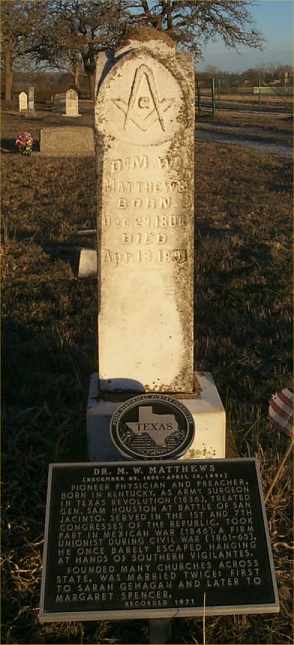 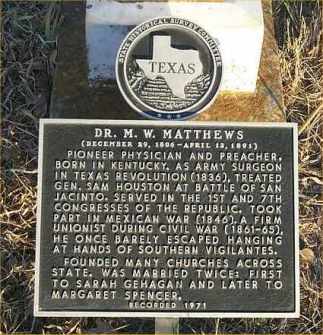 TEXAS WILDFLOWERS
Work Of Joseph & Hetty Clark
Joseph Addison Clark
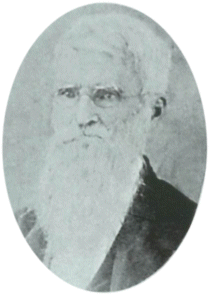 1815-1901
Hetty Clark
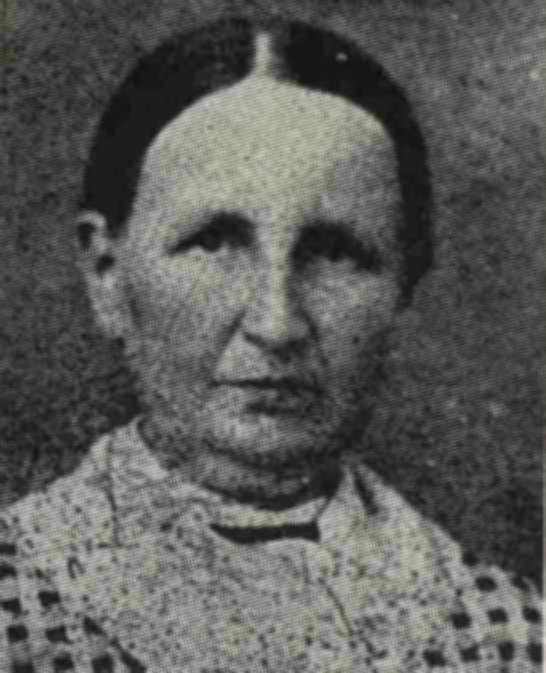 1824-1924
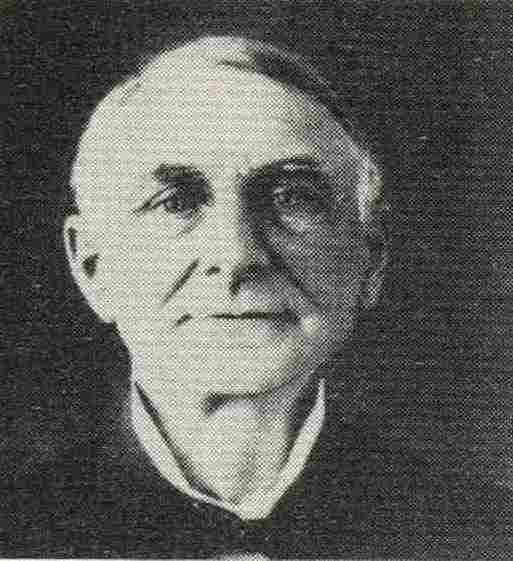 Moved To Thorpe Spring And Started The Church Of Christ
Had Two Sons, Addison & Randolph
Started A School At Thorpe Spring Called AddRan College
Later Became Known As Texas Christian University
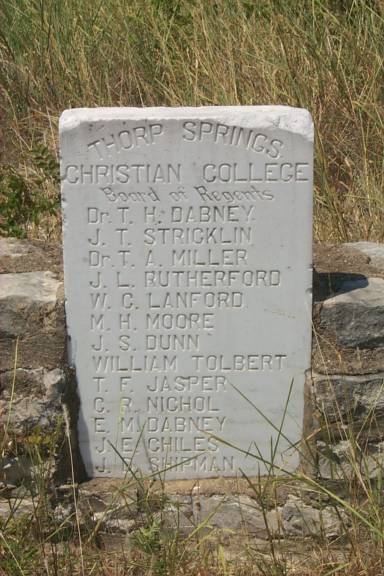 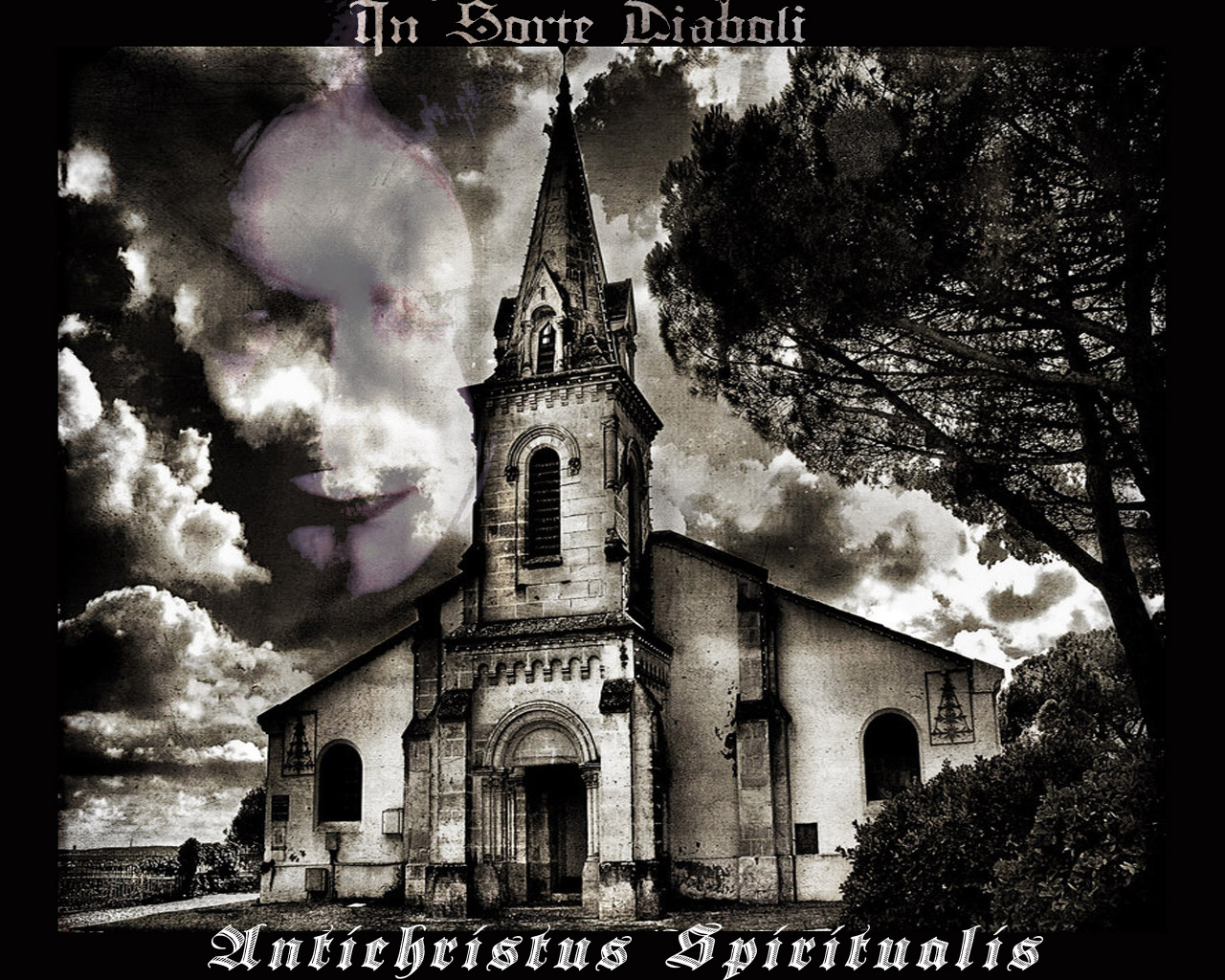 CHRISTIAN CANNIBALISM
 @ Galatians 5: 15
Incident At Thorpe Spring, Texas
The Instrument Of Music Began Entering Worships Assemblies Around 1860
1894, The Sons Of Clark Desired To Bring It In At Thorpe Spring Much To The Strong Reservations Of Joseph Clark
Tuesday Night, February 20, 1894, B.B. Sanders, A Minister Who Favored The Instrument Was Involved In A Gospel Meeting.
A Petition Was Signed By 139 Members Of The Congregation Saying They Did Not Want It, Even Having The List Read
Before Meeting Began Joseph Clark Stood And Prayed A Prayer For Unity
As Addison Clark, Directing The Worship, Said The Students Had Been Promised Instruments And They Were Going To Have Them, Turning He Looked At Miss Bertha Mason, The Pianist, And Said, “Play On, Miss Bertha!”
When It Was Introduced Brother Clark, Now In His 80s Departed The Assembly With 2/3 Of The Congregation
The Church Of Christ Was Re-established Across The Street.
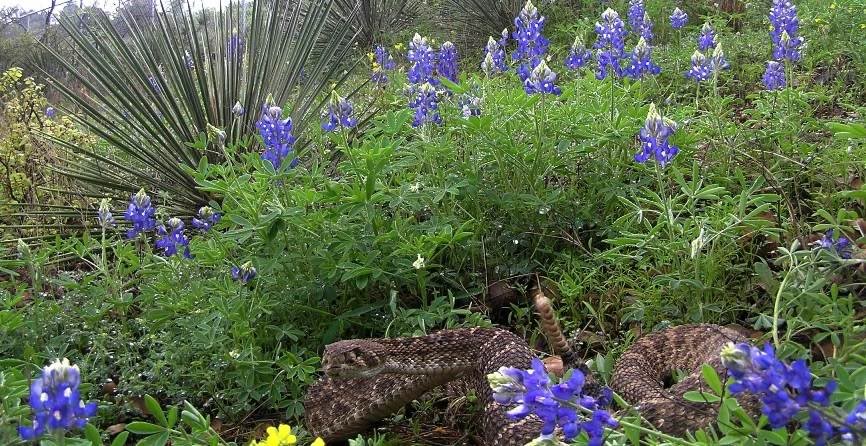 The Church Still Survives There Today
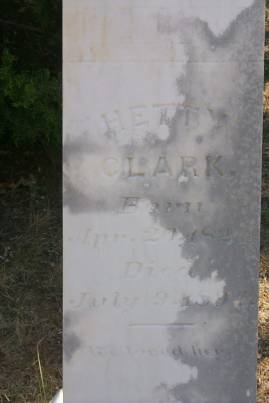 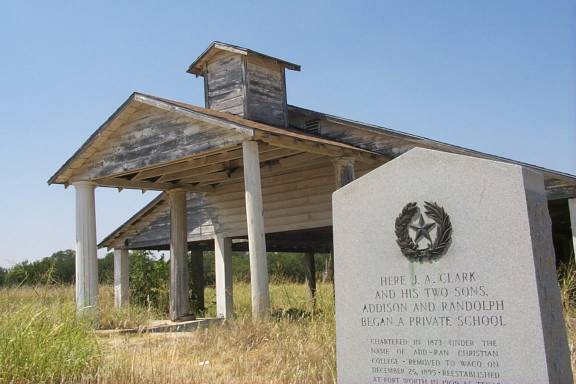 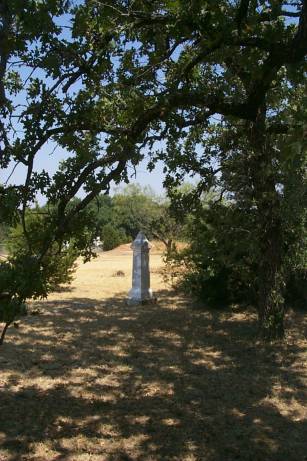 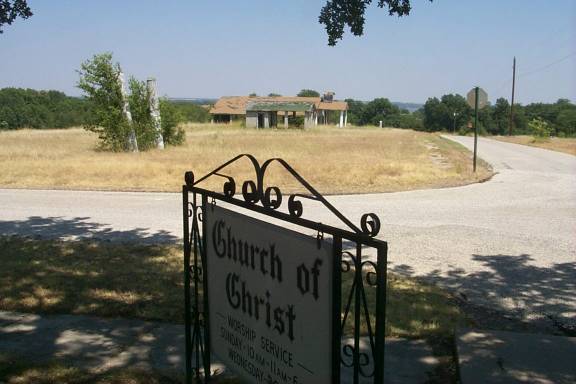 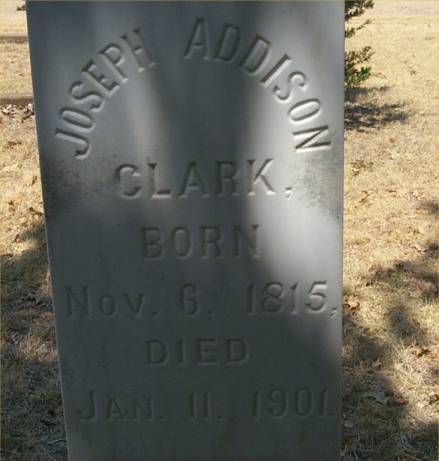 BACKWARDS CHRISTIAN SOLDIERS
Post-War Doctrinal Division Along
 Pre-War Lines of Sectional Split 
1st – The Individuals Targeted
2nd – “The Issues” of Target
THE TEXAS SHARPSHOOTER FALLACY
This a logical fallacy,  as described on Wikipedia,  in which information that has no relationship is interpreted or manipulated until it appears to have meaning.
The name comes from a story about a Texan who fires several shots at the side of a barn,  then paints a target centered on the hits and claims to be a sharpshooter.